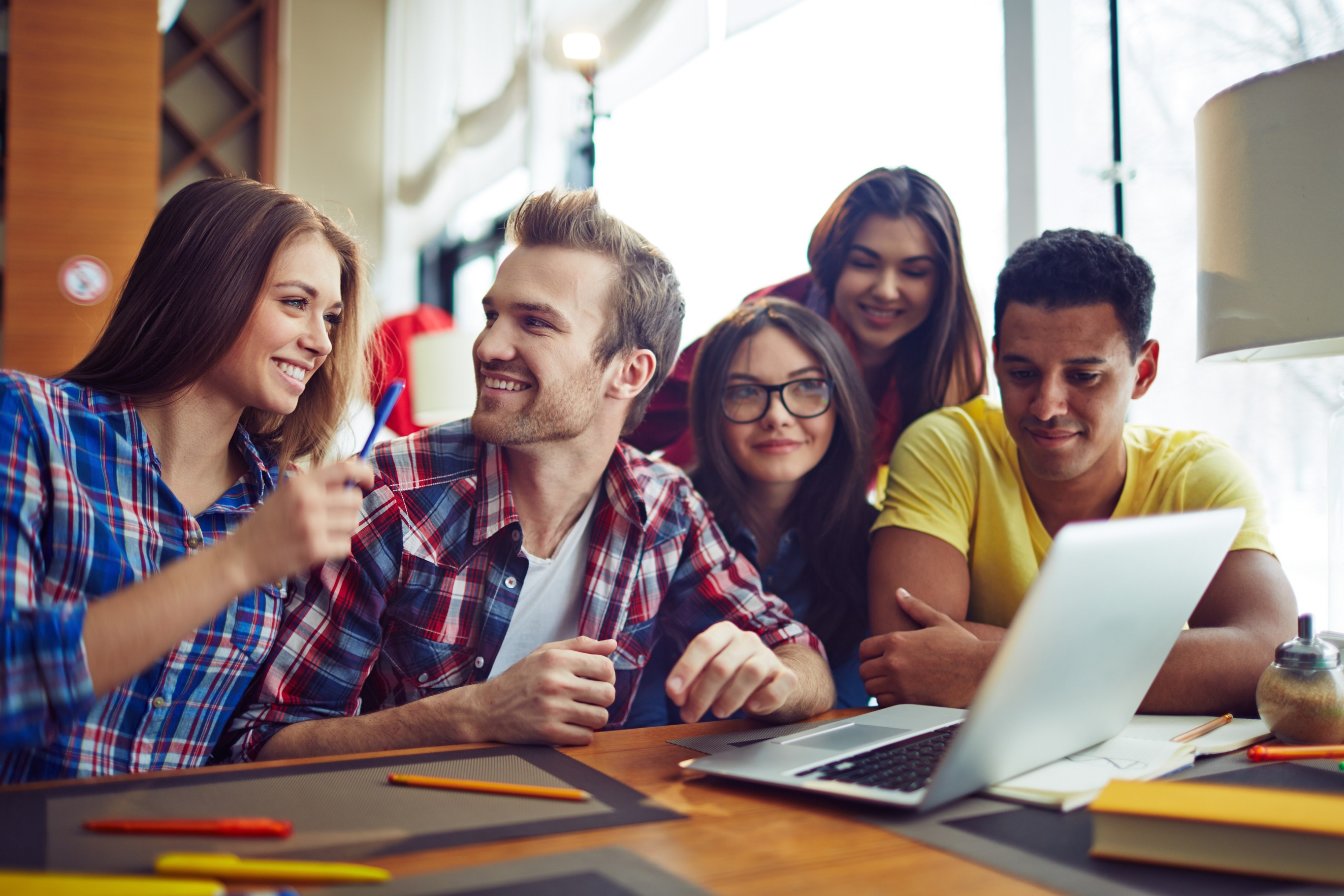 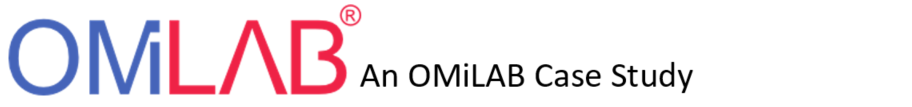 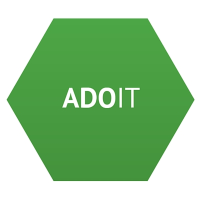 
Enterprise Architecture Management
ArchiMate – Introduction & Definitions
Supported by:www.adoit-community.com
Agenda
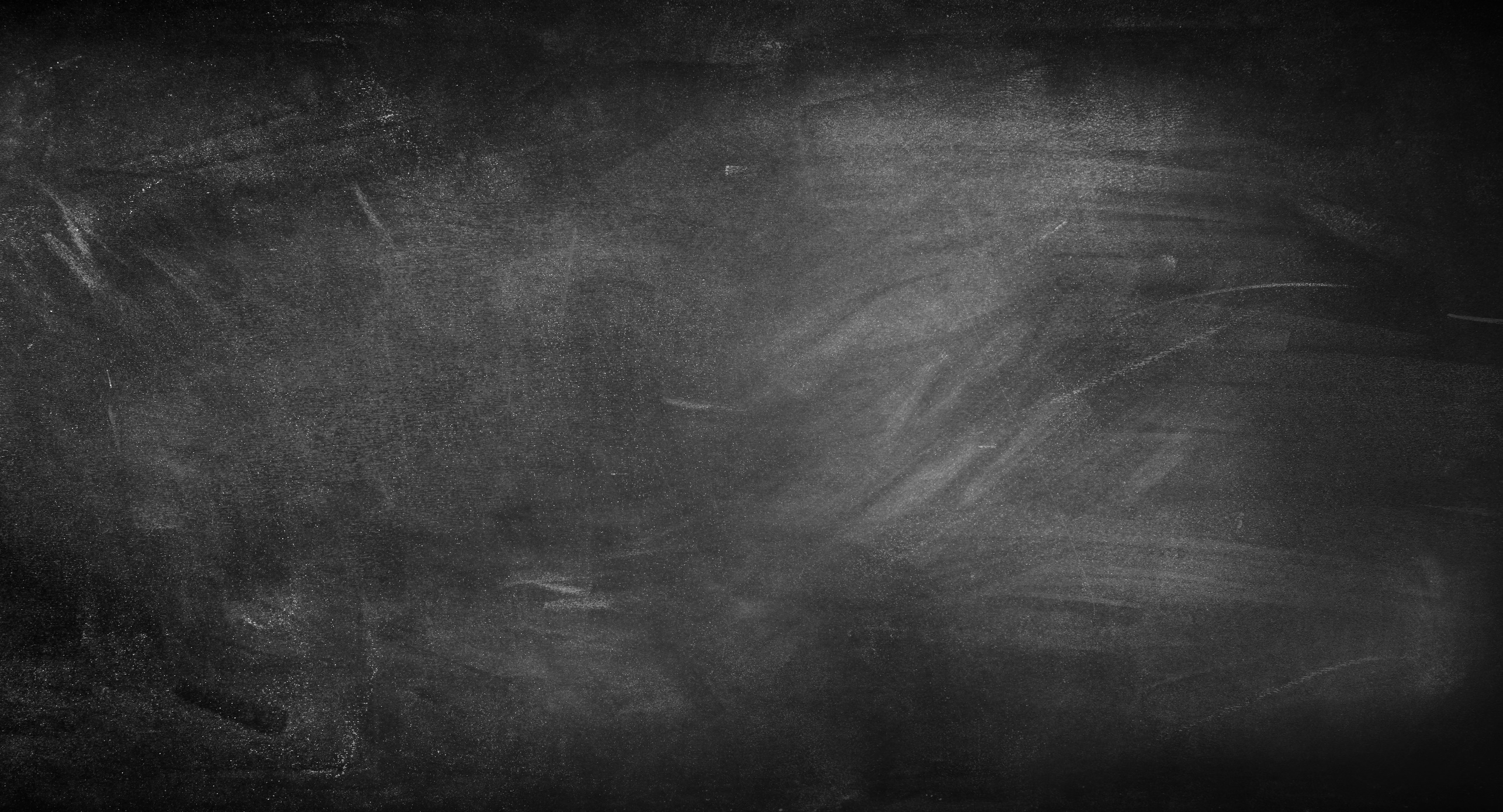 Introduction
Definitions
What is Architecture?
“The fundamental concepts or properties of a
system in its environment embodied in its
elements, relationships, and in the principles
of its design and evolution.”
Source: ISO/IEC/IEEE 42010: 2011 Systems and software engineering — Architecture description
What is an Enterprise Architecture?
An enterprise architecture is typically developed because key people have concerns that need to be addressed by the business and IT systems within the organization.

Such people are commonly referred to as the ‘stakeholders’ in the system.
Stakeholders
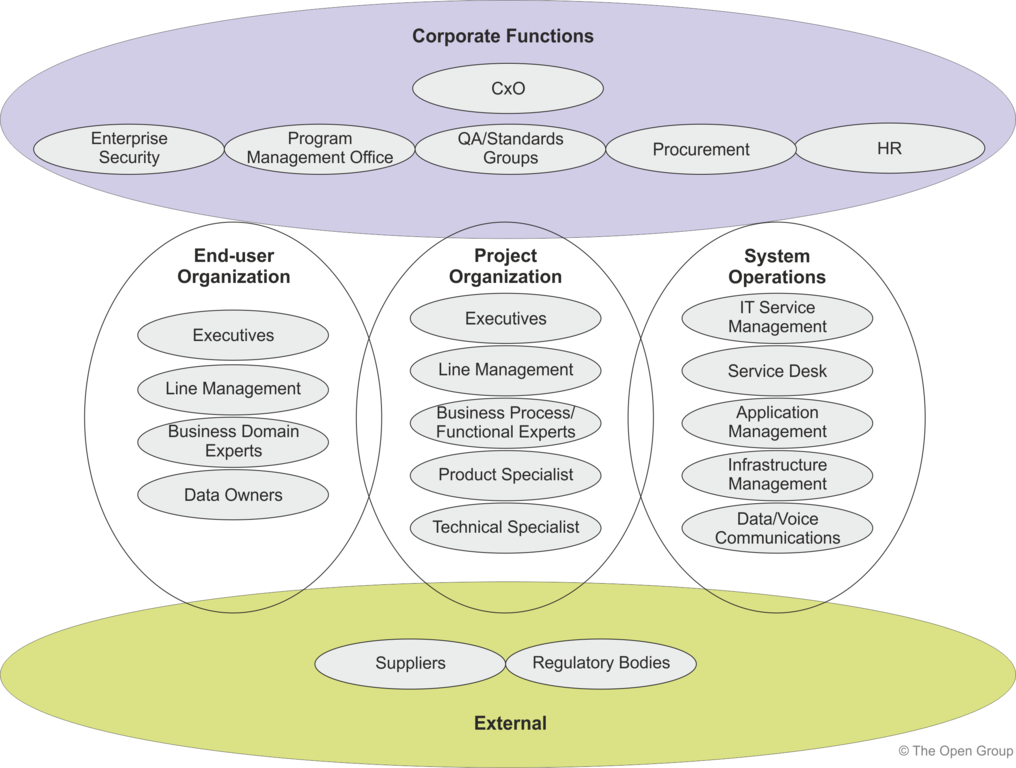 SOURCE: https://pubs.opengroup.org/architecture/togaf9-doc/arch/chap21.html
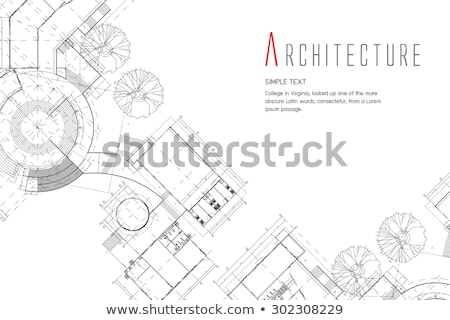 What are Architecture Descriptions?
Architecture descriptions are formal descriptions of an enterprise, organized in a way that supports reasoning about the structural and behavioral properties of the system and its evolution.
[Speaker Notes: https://www.shutterstock.com/de/image-vector/architecture-background-302308229]
Metamodels at Different Levels of Specificity
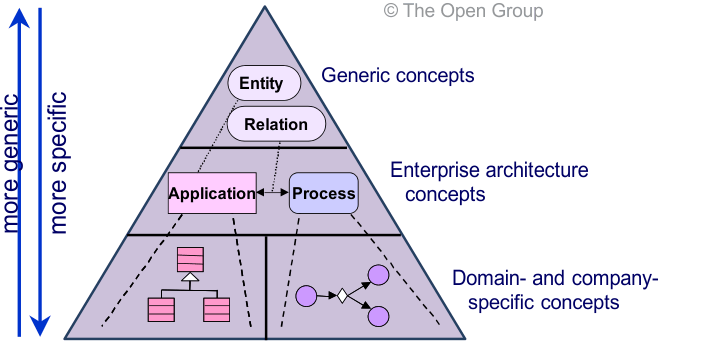 e.g. ArchiMate
e.g. UML class diagram for data
e.g. BPMN for business processes
Test Yourself Question
Relationship between ArchiMate, BPMN and UML
ArchiMate fully substitutes UML and BPMN
ArchiMate may substitues UML but not BPMN
ArchiMate is designed for other industries than UML and BPMN
ArchiMate complements UML and BPMN
Agenda
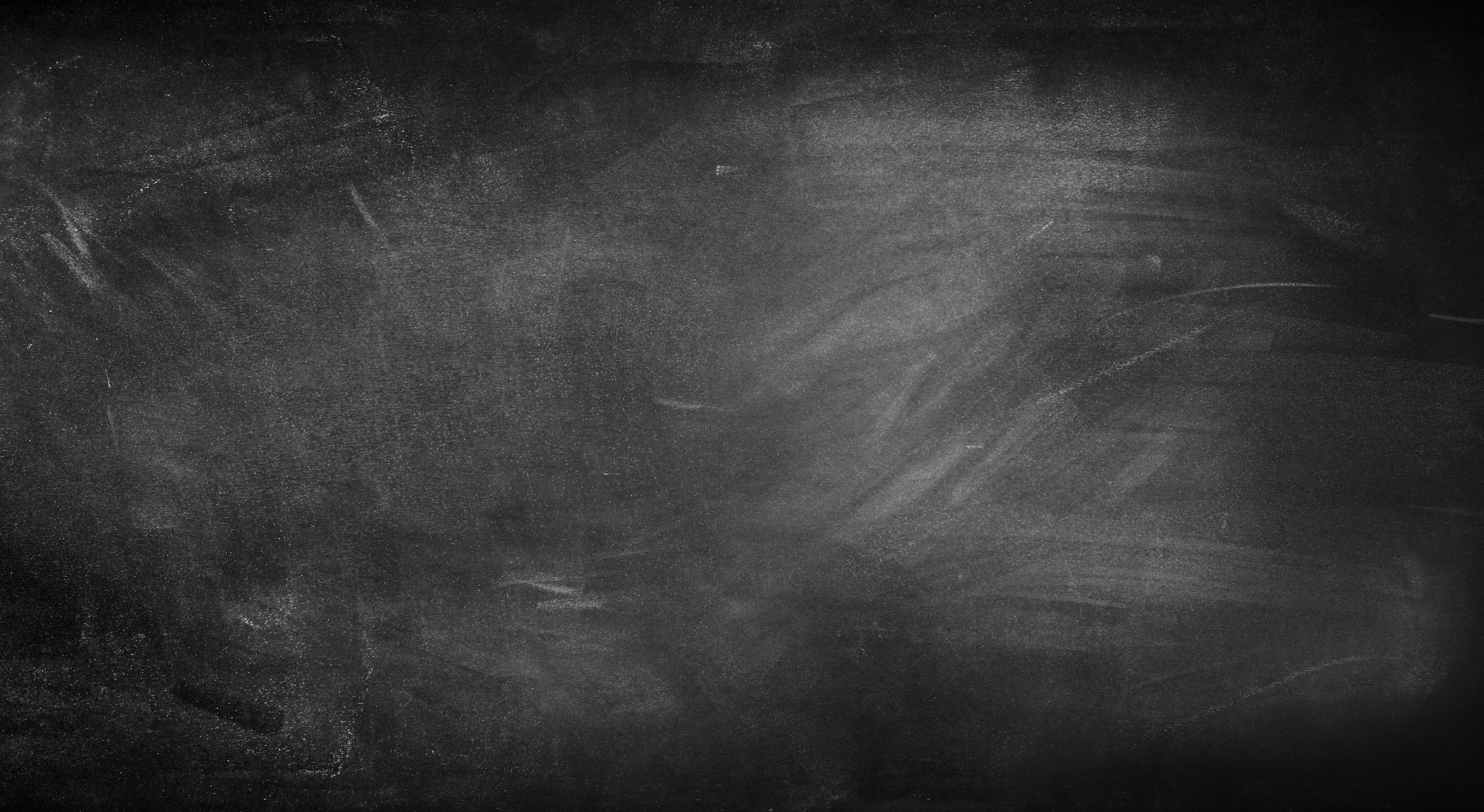 ArchiMate[Definitions]
[Speaker Notes: shutterstock_523858522]
Definitions – Elements and Relationships
ElementA basic unit in the ArchiMate metamodel. Used to define and describe theconstituent parts of Enterprise Architectures and their unique set of characteristics. 

Source: ArchiMate 3 3.0 §2.10

RelationshipA connection between a source and target concept. Classified as structural, dependency, dynamic, or other.
Source: ArchiMate 3 3.0 §2.13 


ConceptEither an element or a relationship.
ArchiMate 3.0 §2.5
Definitions – Elements and Relationships
Example
Concepts
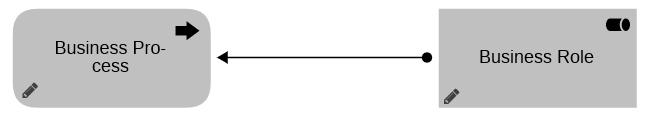 Element
Relation
Definitions
ModelA collection of concepts in the context of the ArchiMate language structure.
ArchiMate 3.0 §2.12
Definitions - Model
Example
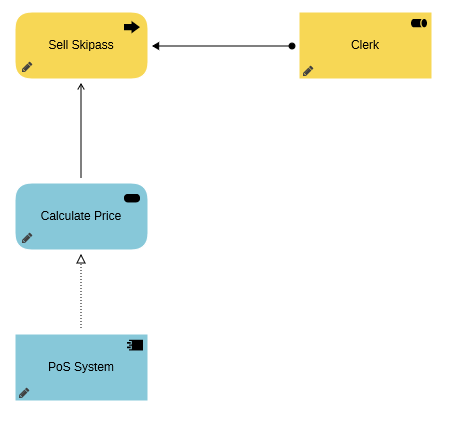 Definition - Models
Another example
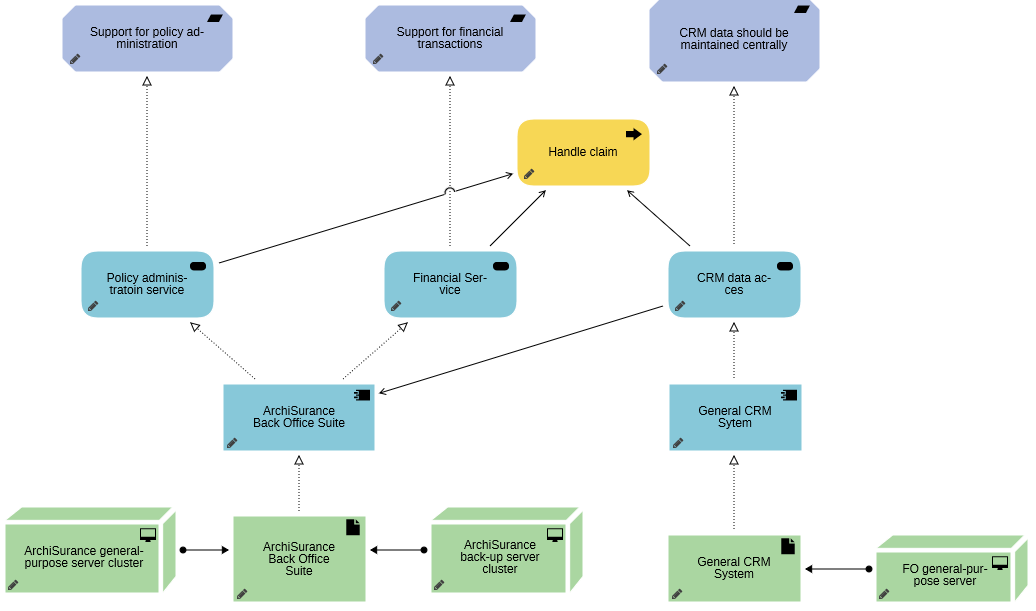 Definitions – ArchiMate Core Framework
ArchiMate Core Framework
A reference structure used to classify elements of the ArchiMatelanguage. It consists of three layers and three aspects.
ArchiMate 3.0 §2.1
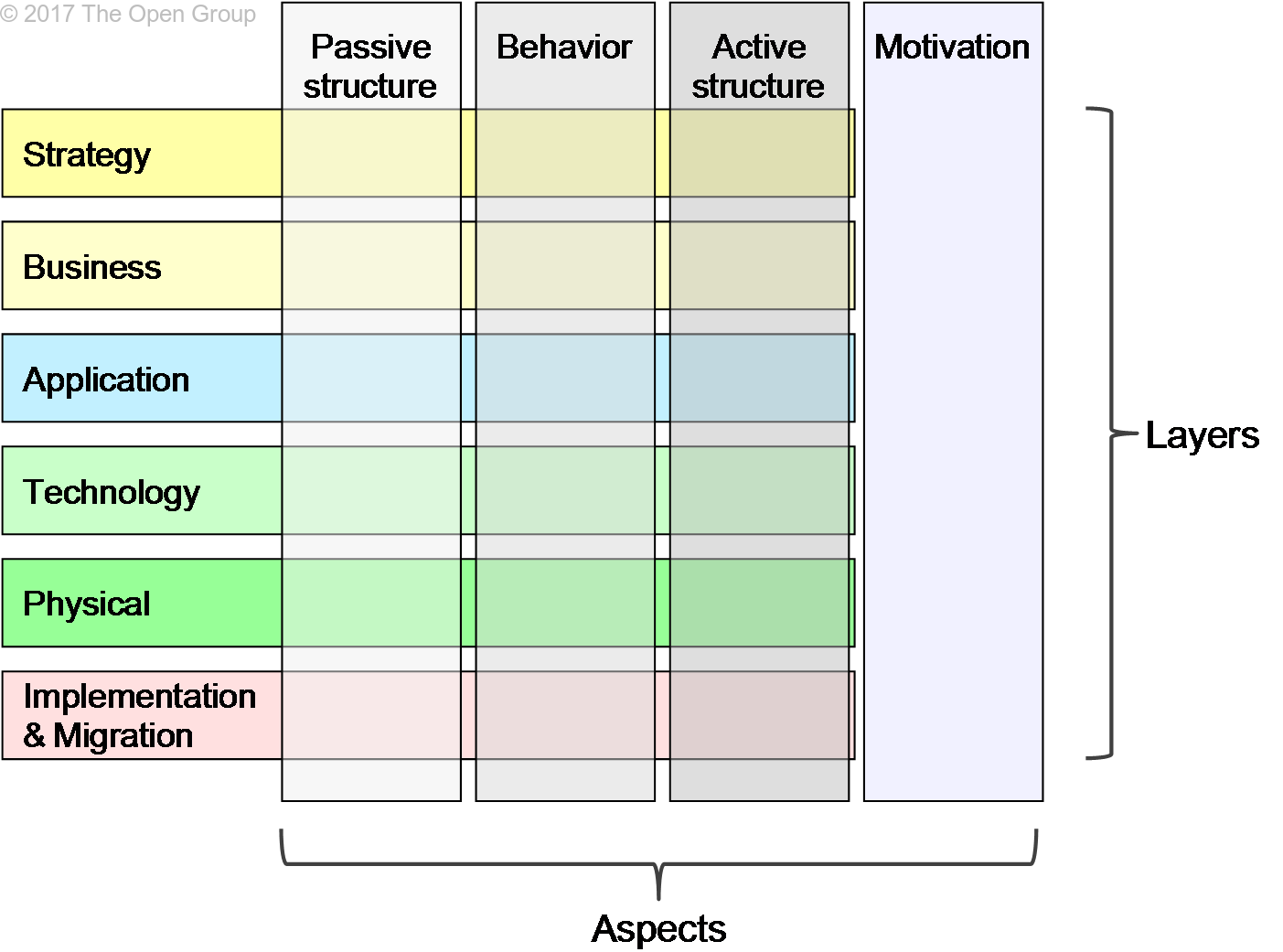 ArchiMate Core Framework
Definitions – Aspects and Layers (1/2)
AspectClassification of elements based on layer-independent characteristics related to the concerns of different stakeholders. Used for positioning elements in the ArchiMate metamodel.
ArchiMate 3.0 §2.3

LayerAn abstraction of the ArchiMate framework at which an enterprise can be modeled. 

ArchiMate 3.0 §2.11
Enterprise Architecture Management mit ArchiMate
Ein Beispiel zu den ArchiMate Core Layers
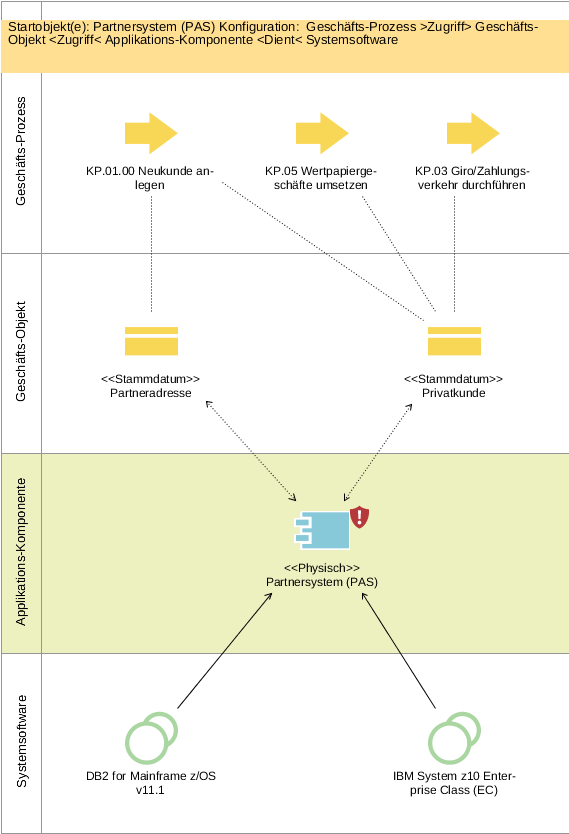 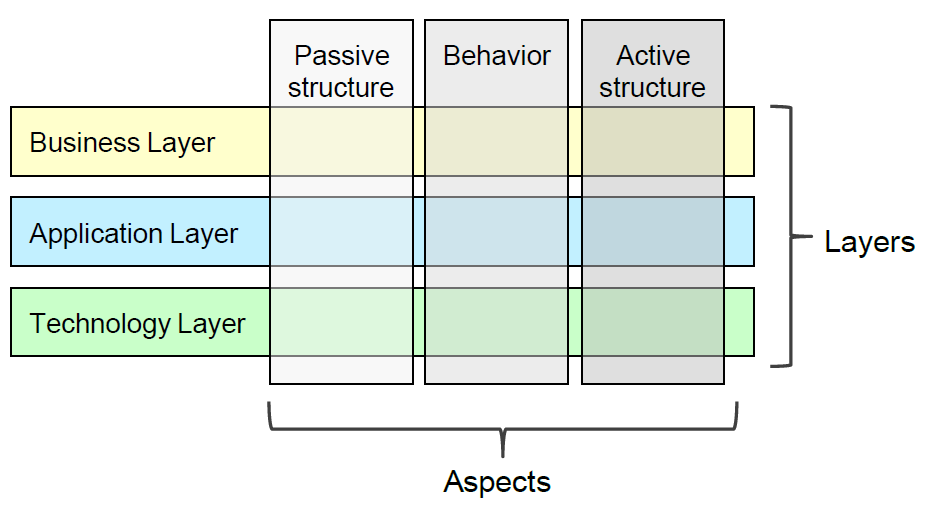 Enterprise Architecture Management mit ArchiMate
Ein Beispiel zu den ArchiMate Core Aspects
Strukturelemente werden mit eckigen Kanten dargestellt.
ArchiMate 3.0 §3.9

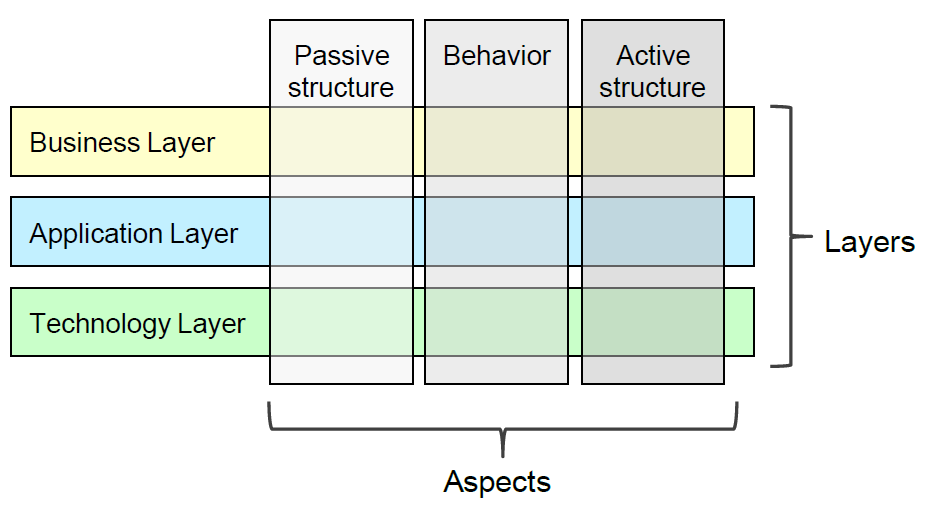 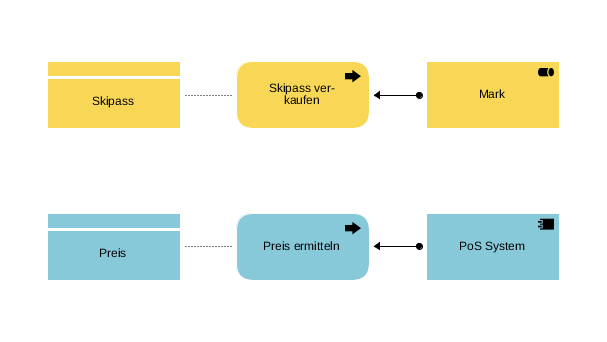 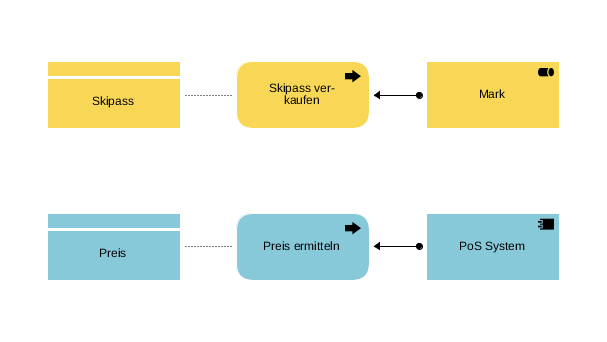 Objekt
„Was?“
Verb
„Wie?“
Subjekt
„Wer?“
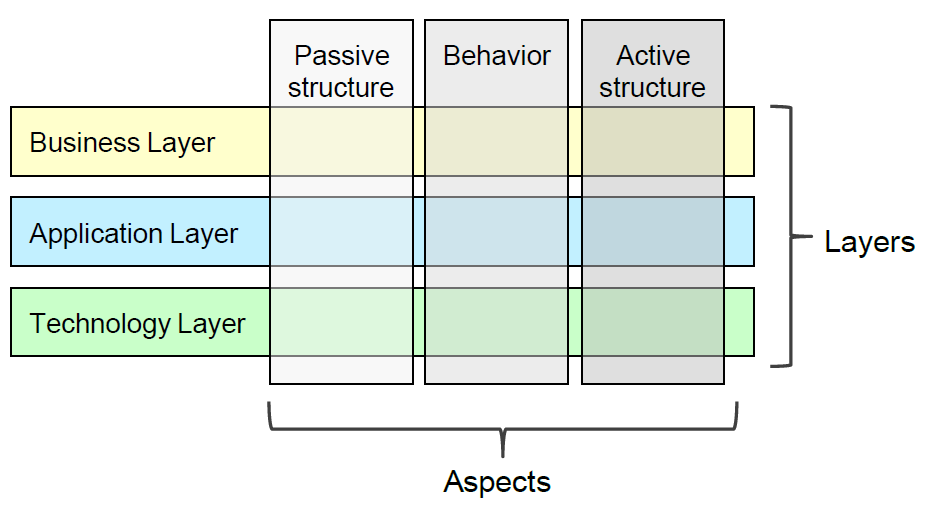 Enterprise Architecture Management mit ArchiMate
Ein Beispiel zu den ArchiMate Core Aspects
Verhaltenselemente werden mit runden Ecken dargestellt.
ArchiMate 3.0 §3.9

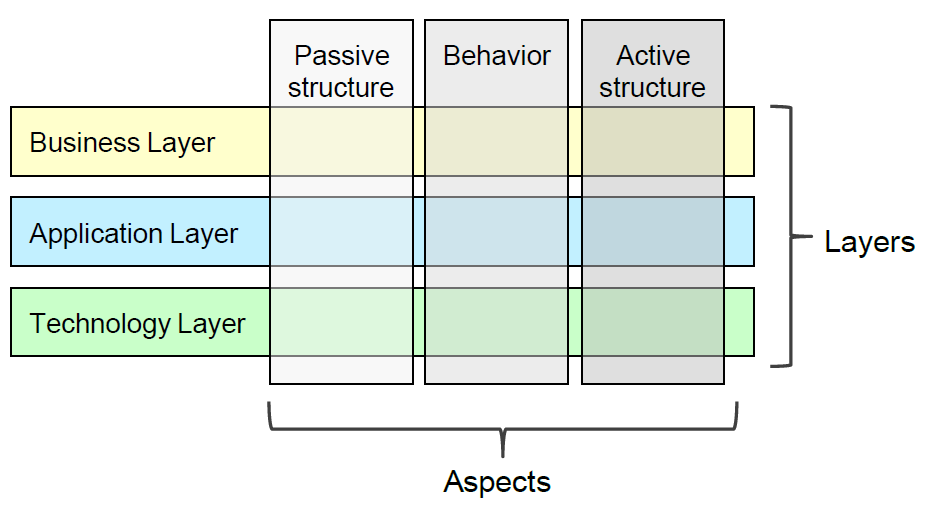 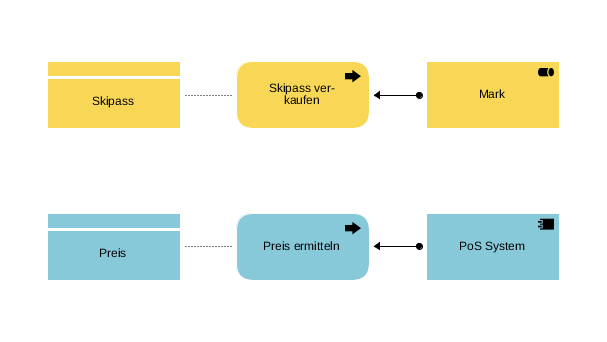 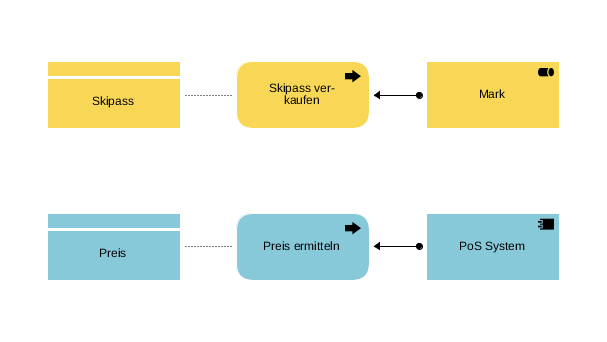 Objekt
„Was?“
Verb
„Wie?“
Subjekt
„Wer?“
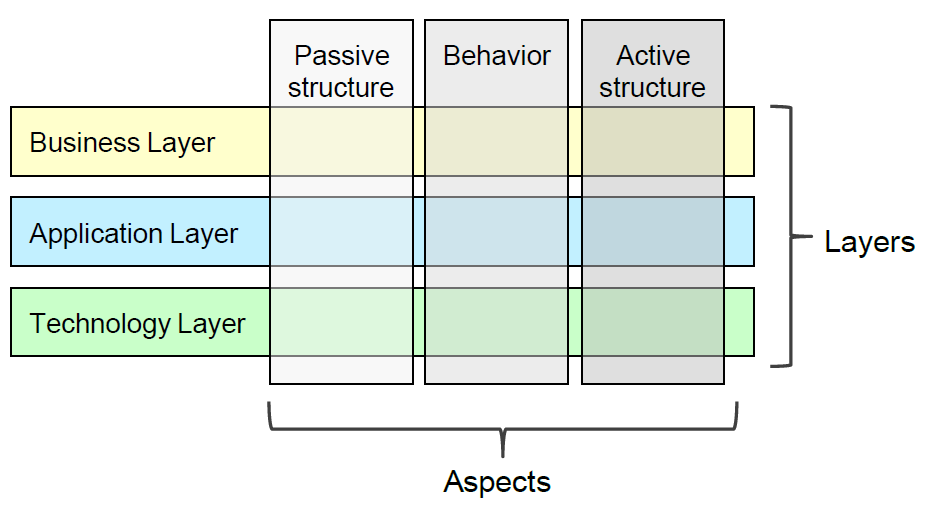 Enterprise Architecture Management mit ArchiMate
Das vollständige ArchiMate Rahmenwerk
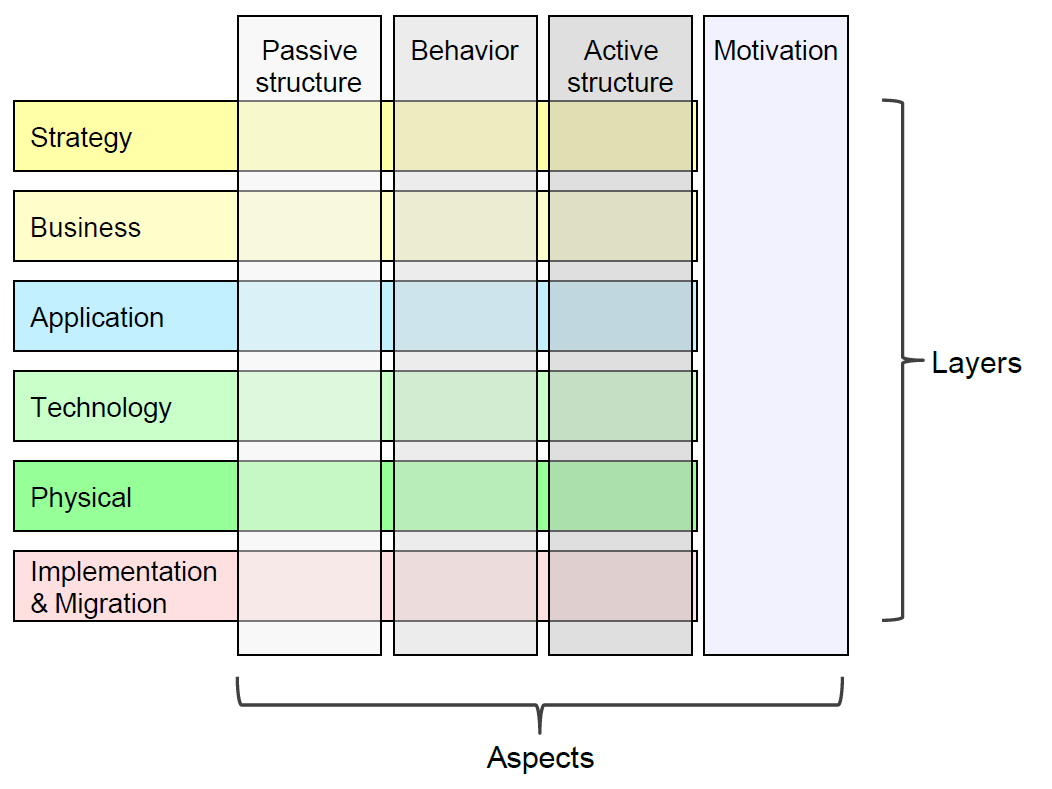 Motivationselemente 
(außer Value & Meaning) werden mit diagonalen Ecken dargestellt.
ArchiMate 3.0 §3.9

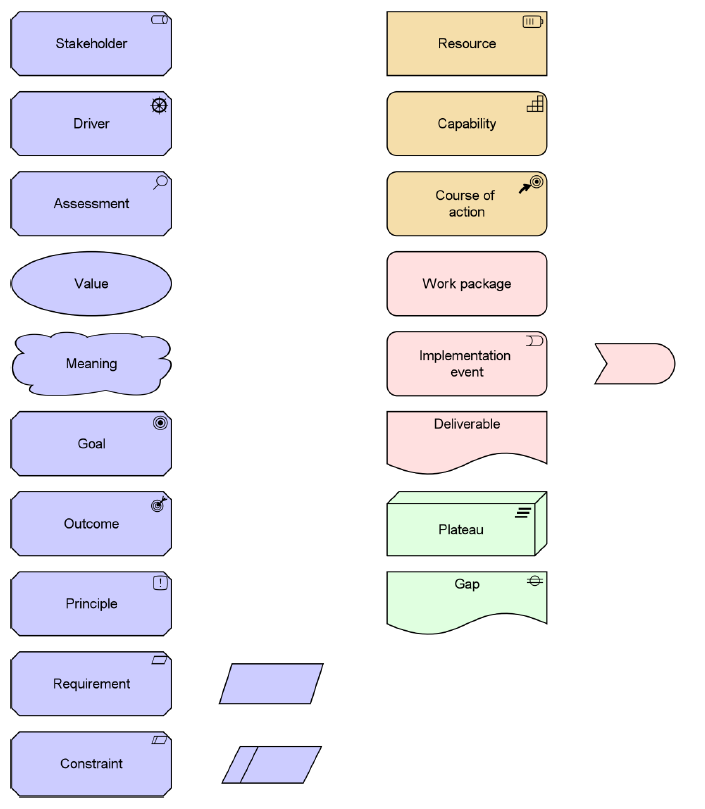 Source: http://pubs.opengroup.org/architecture/archimate3-doc/
Enterprise Architecture Management mit ArchiMate
Übersicht aller ArchiMate Elements
ArchiMate Core Elements
ArchiMate Additional Elements
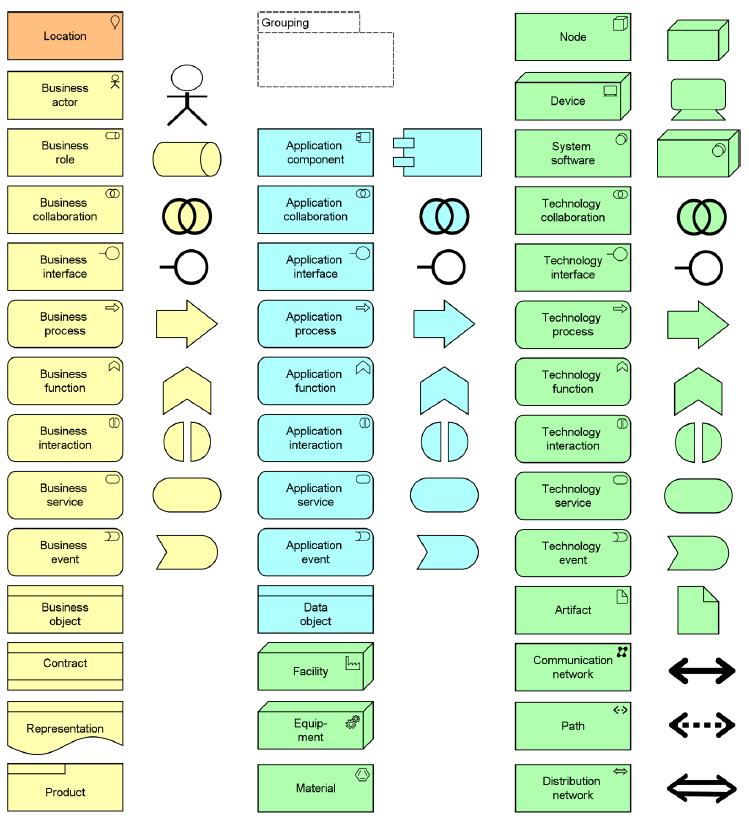 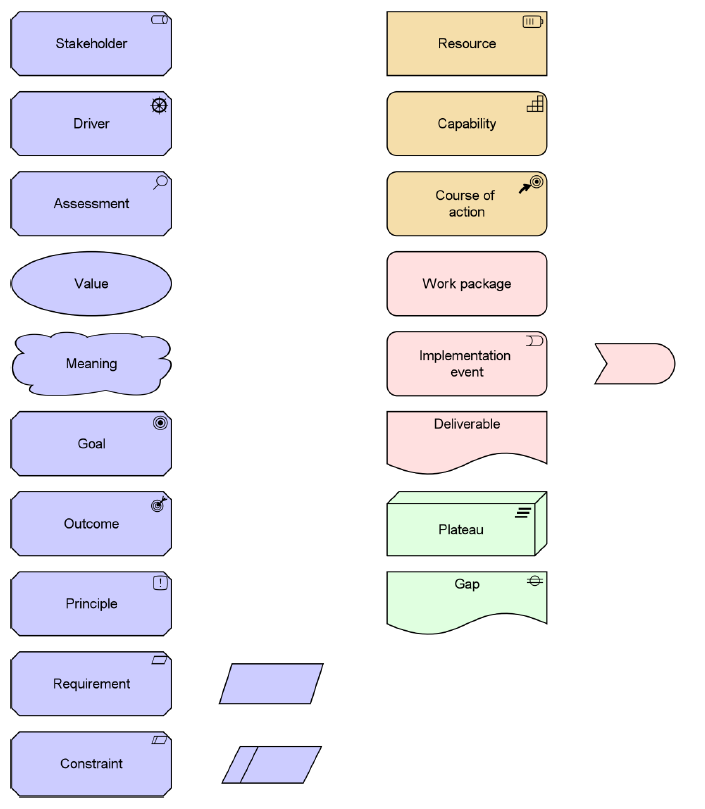 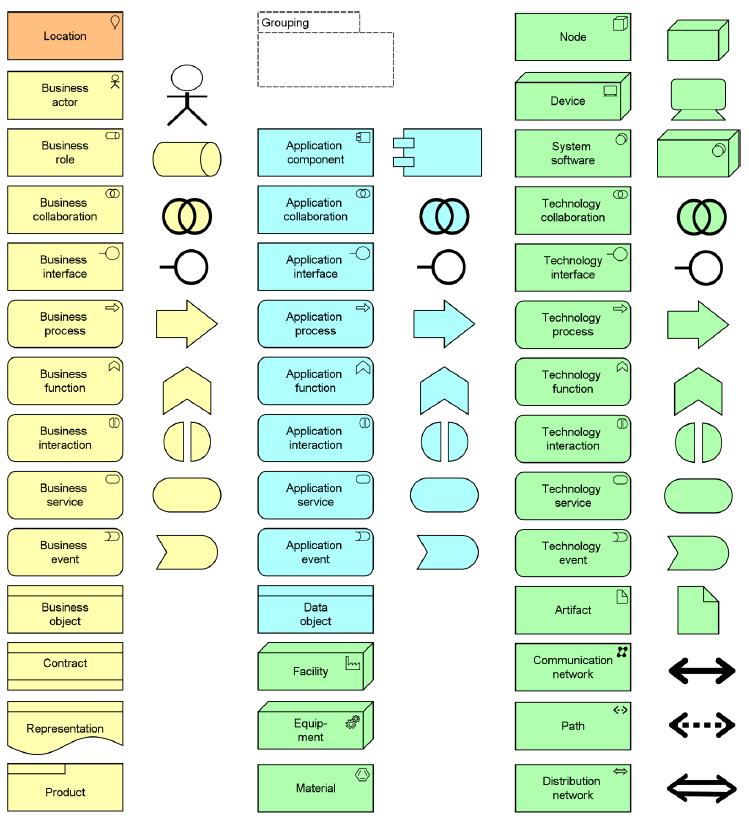 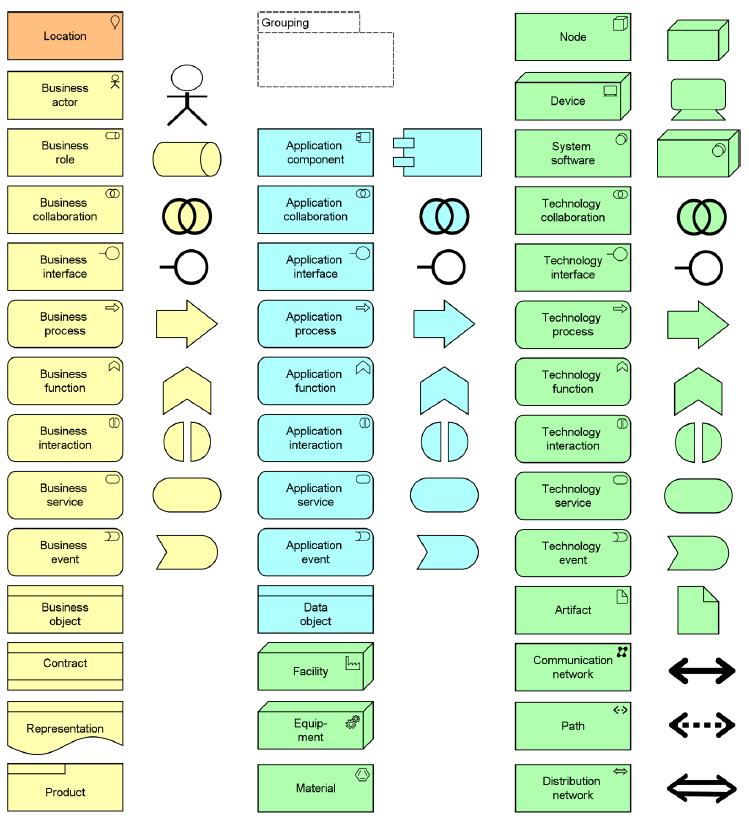 Source: http://pubs.opengroup.org/architecture/archimate3-doc/
Test Yourself Question
Which of these describes a stakeholder?

A person or group that has a concern about a system
A stockholder who owns shares to the organisation
The company executives
All members of the organisation
Test Yourself Question
Complete the sentence. The different layers of Enterprise Architectures that can be modeled with the ArchiMate language include business,

application, and technology
capability, and course of action
motivation, and strategy
passive structure, and behaviour
Test Yourself Question
Which of the following best describes the ArchiMate language?

It provides a uniform representation for diagrams describing enterprise architecture
It includes an integrated approach for describing and visualizing different architecture domains and the relationships between them
It represents enterprise architectures as they change over time
It addresses different stakeholders
All of the above
Test Yourself Question
Which layers does the ArchiMate consist of?

Strategy, Business, Application, Technology, Physical, Implementation and Migration
Business, Application, Technology, Motivation, Implementation and Migration
Business, Application, Technology
Active, Behaviour, Passive
Strategy & Motivation
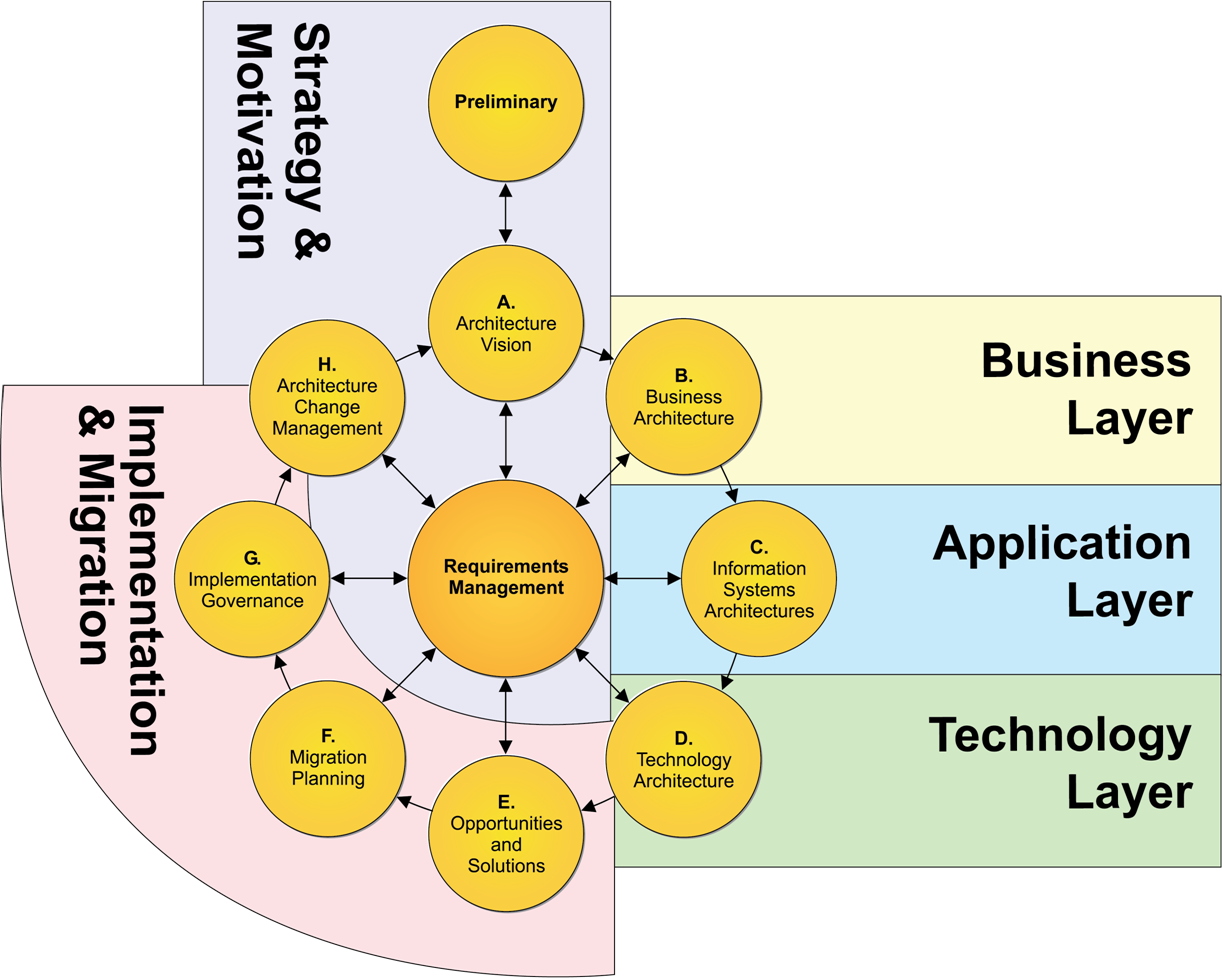 Source: https://pubs.opengroup.org/architecture/archimate3-doc/apdxd.html
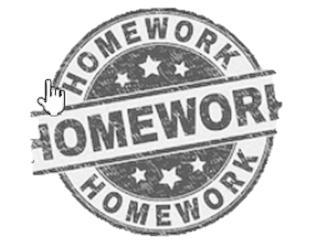 Assignment 3 – Define your architecture vision
Having defined a course of action, now the team has to work on the architecture vision. Envision a target architecture that addresses the problem you are intended to solve. Make sure that your vision addresses the stakeholder concerns and objectives.

Find an appropriate method to communicate your architecture vision. Hint: Check TOGAF (Phase A: Architecture Vision, https://pubs.opengroup.org/architecture/togaf91-doc/arch/chap07.html) to better understand the requirements in this phase of your EA challenge.
27
[Speaker Notes: shutterstock_250760995]